Agenda
1
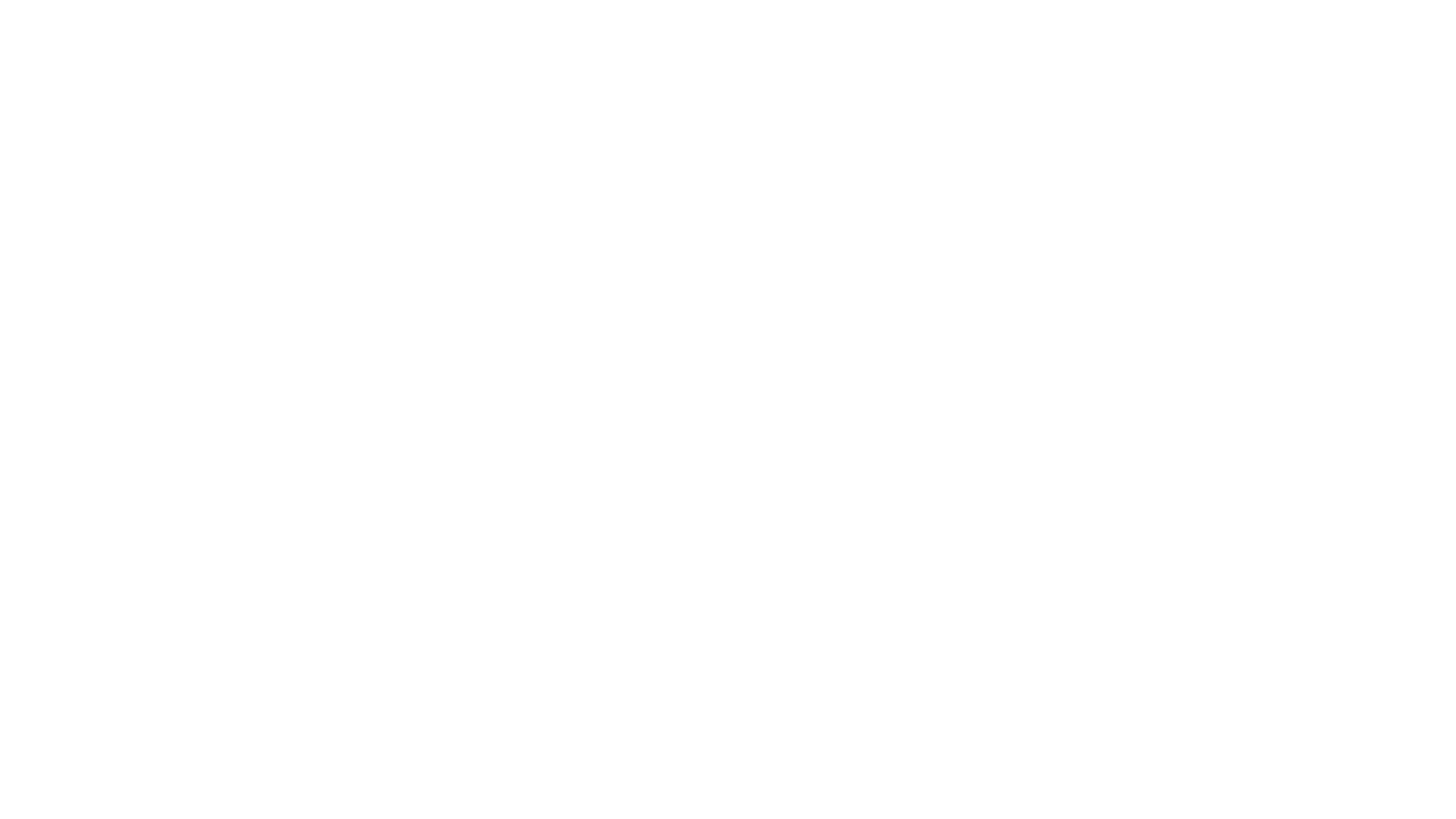 AWS Elastic Beanstalk is an easy-to-use service for deploying and scaling web applications and services developed with Java, .NET, PHP, Node.js, Python, Ruby, Go, and Docker on familiar servers such as Apache, Nginx, Passenger, and IIS.
We can simply upload your code and Elastic Beanstalk automatically handles the deployment, from capacity provisioning, load balancing, auto-scaling to application health monitoring. At the same time, you retain full control over the AWS resources powering your application and can access the underlying resources at any time.
Elastic Bean Stalk Overview
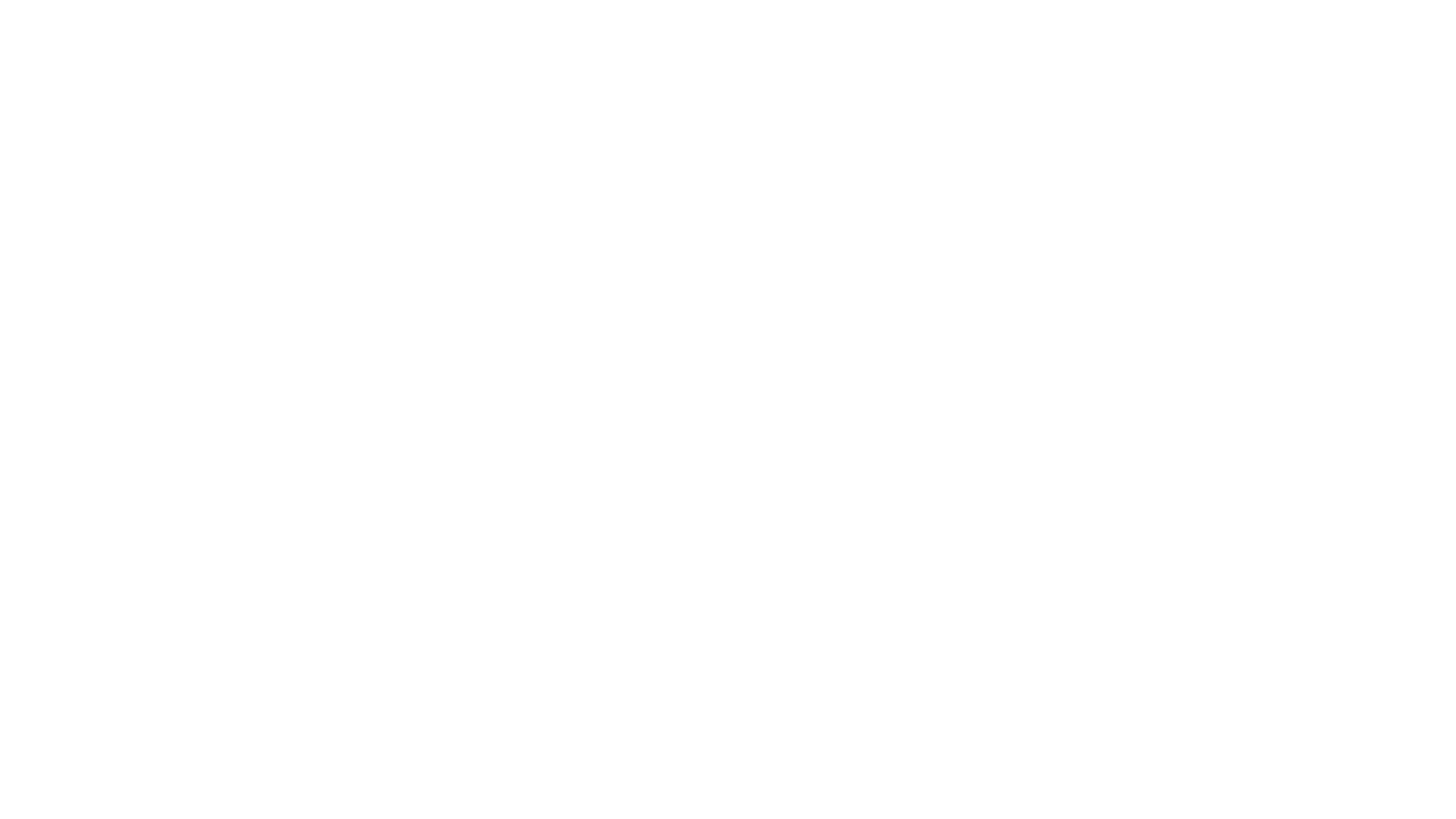 Fast and simple to begin
Developer productivity
Impossible to outgrow
Complete resource control
Demo
Major Feature with Elasticbeanstalk
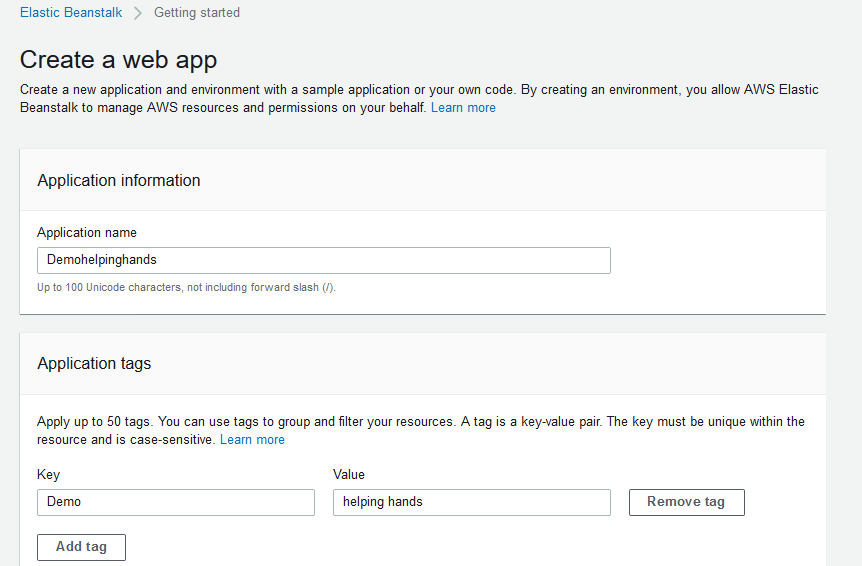 Configuration overview
4
Configuration overview
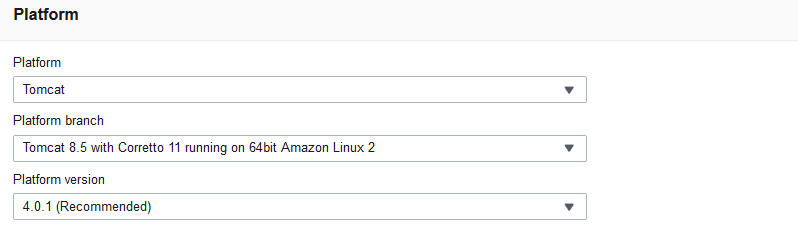 5
Configuration overview
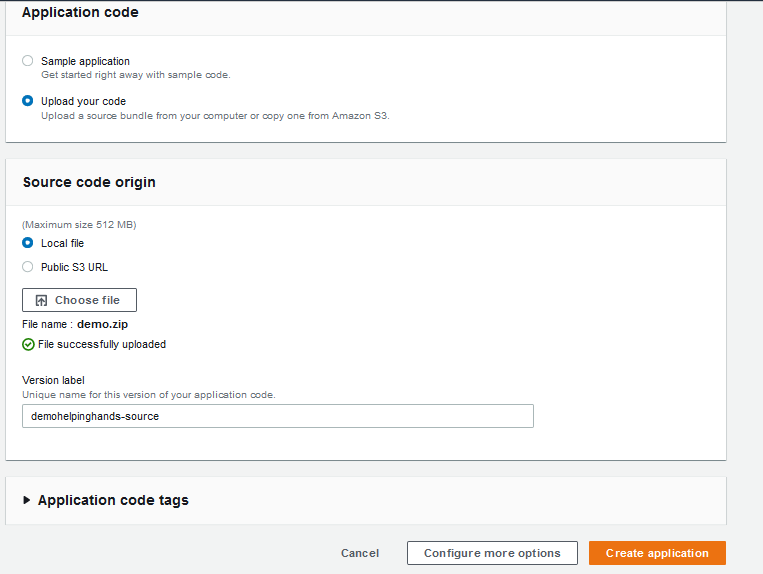 6
Configuration overview
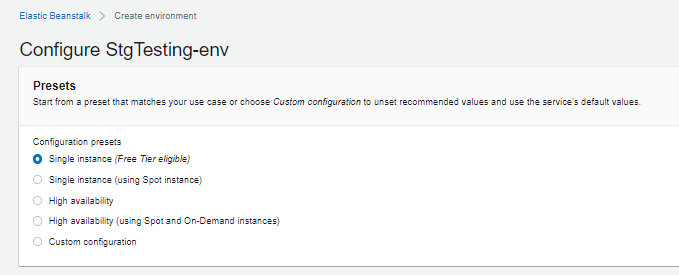 7
Configuration overview
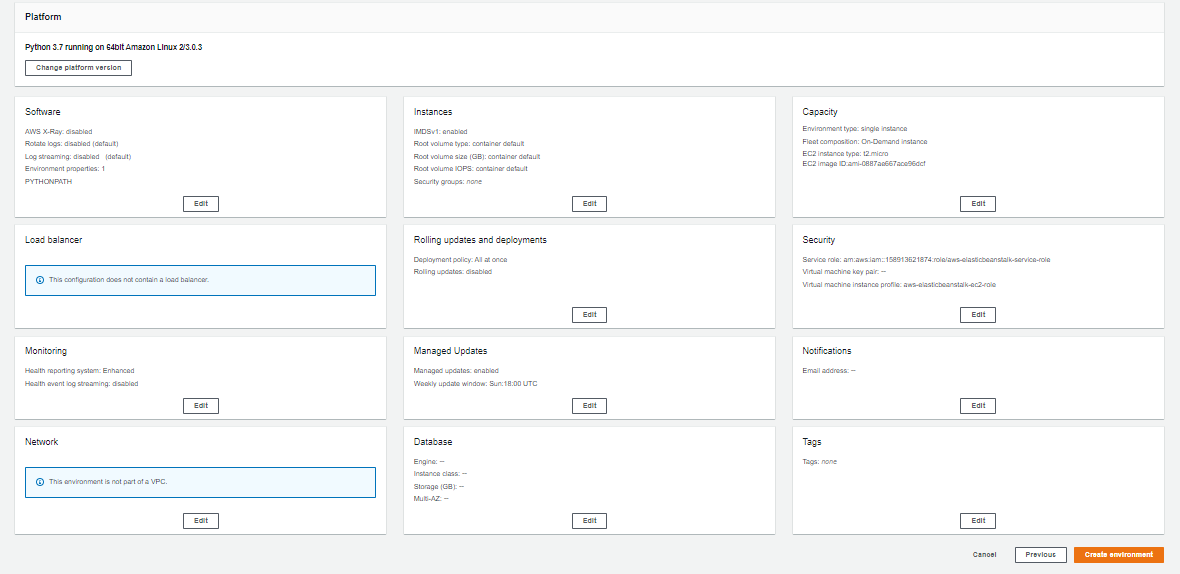 8
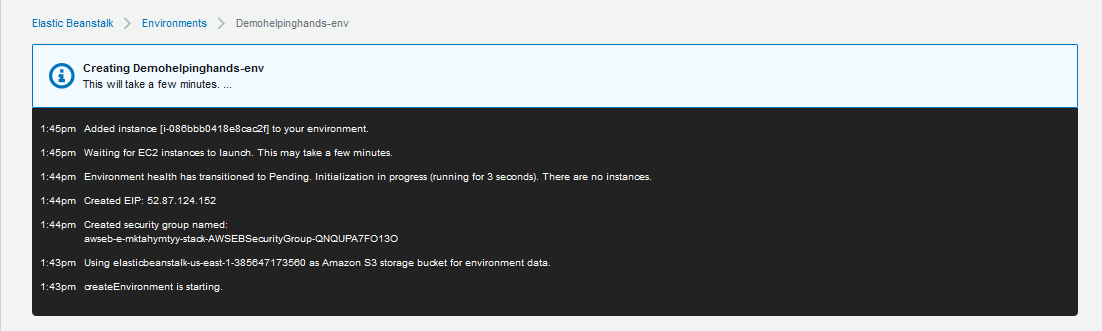 Configuration overview
9
Cost
There is no additional charge for Elastic Beanstalk - you pay only for the AWS resources needed to store and run your applications.
10
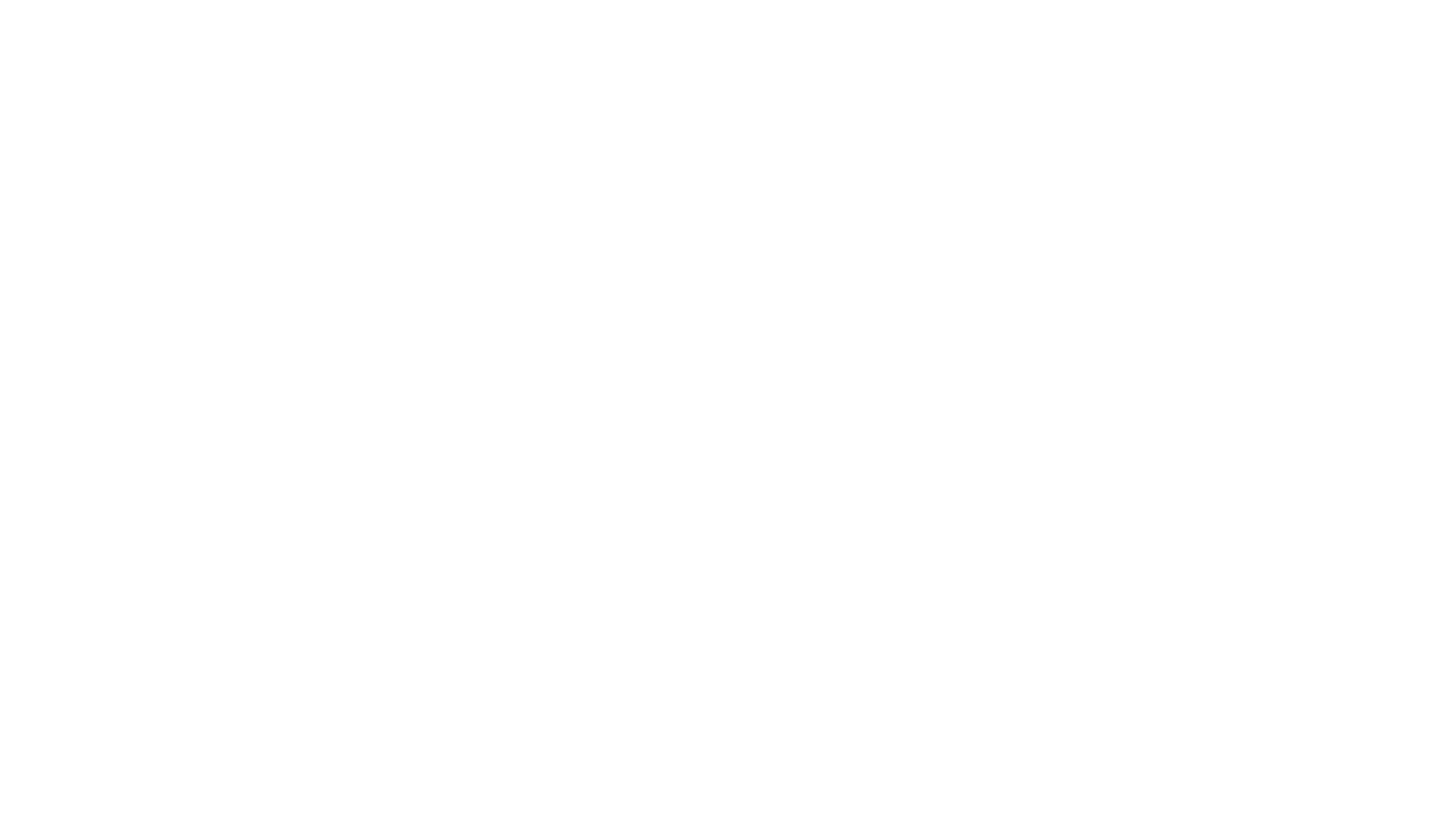 Thank you!